WP PWIE Midterm Meeting 2024
Sample handling and exposure of boronized samples to GDC and ICWC plasmas at TOMAS
Laura Dittrich
KTH – Royal Institute of Technology (VR)
A. Goriaev, P. Petersson, D. López-Rodríguez, K. Crombé,        Y. Kovtun, S. Möller, J. Buermans,  E. Pitthan, M. Verstraeten, A. Adriaens, S. Brezinsek, M. Rubel, T. Wauters
Outline
Part I: Sample load lock system
Sample handling at TOMAS
Retarding Field Energy Analyzer (RFEA)
Planned upgrades to the sample handling system

Part II: Exposure of boronized samples
Exposure proceedings
Tokamak co-deposit samples from TEXTOR tiles
Sputter deposited B samples
Comparison of RFEA data with sample erosion
Summary and future plans
Laura Dittrich | PWIE meeting | 10th April 2024
2
Sample handling at Toroidal Magnetized System (TOMAS)
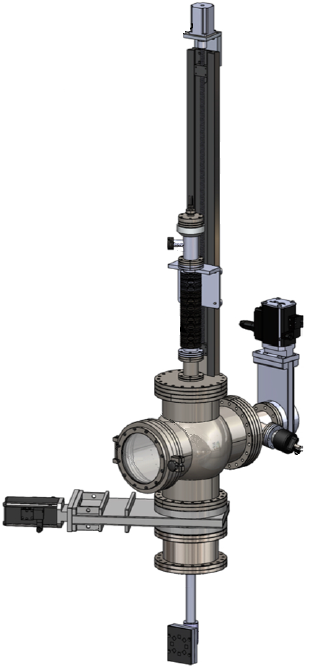 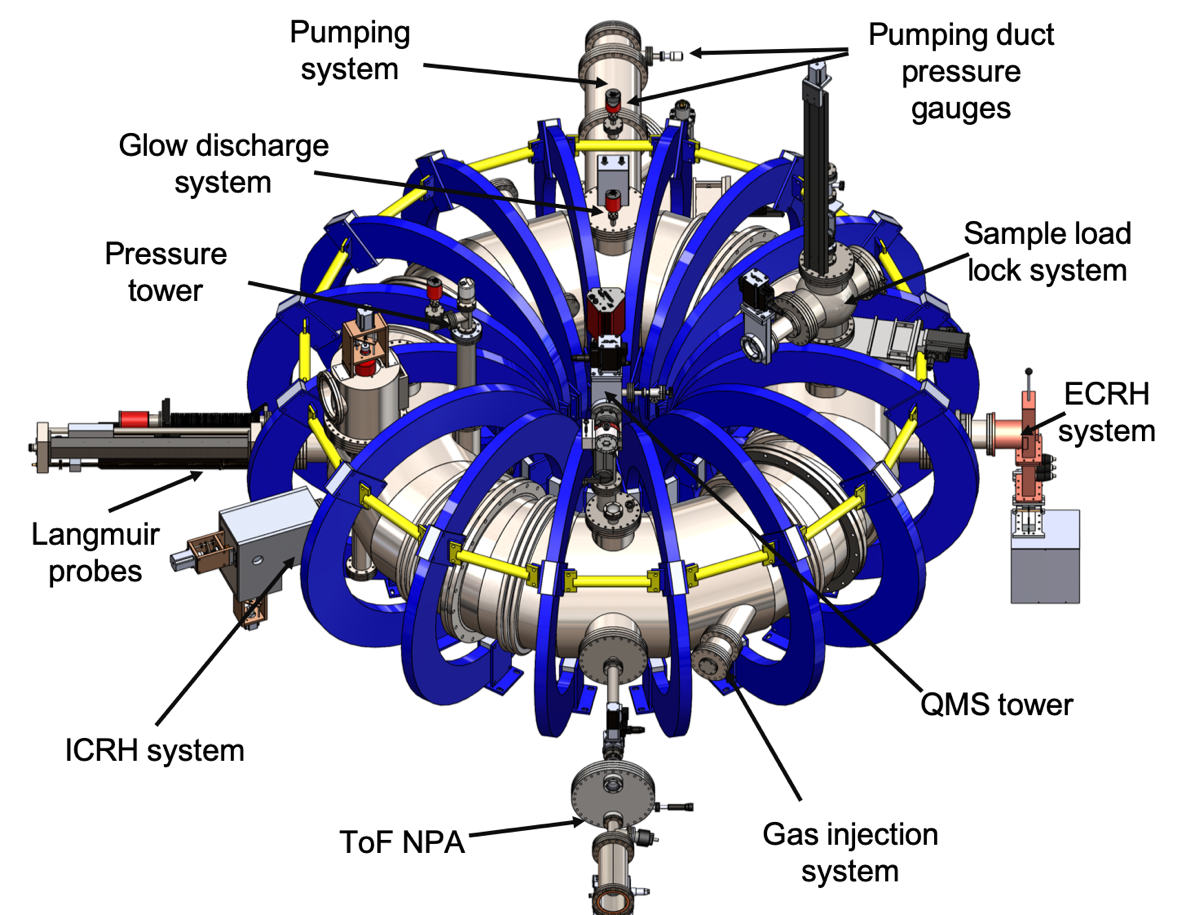 TOMAS dedicated to: 
Wall conditioning 
Plasma production
Plasma-Surface Interaction studies
TOMAS dedicated to: 
Wall conditioning 
Plasma production
Plasma-Surface Interaction studies
Load-lock system with vertical manipulator: 
Quick sample exchange
Separate pumping system
Manipulator with 1190 mm range
Heating of samples up to 600°C
Retarding Field Energy Analyzer (RFEA)
Figures: A. Goriaev et al. RSI 2021
Laura Dittrich | PWIE meeting | 10th April 2024
3
Sample holder at TOMAS
Manipulator 
adapter
Manipulator adapter:
Size 100 mm × 80 mm
Tiltable to 5 possible positions
Sample holder base:
Similar to the PSI-2 design
Hollow to reduce heat transfer
Houses thermocouple and wires
Active heating element:
Allows heating up to 600°C
Sample mask: 
Eight samples circularly arranged
Stainless steel, Mo, W or graphite mask
Sample holder
base
Sample
mask
Active heating 
element
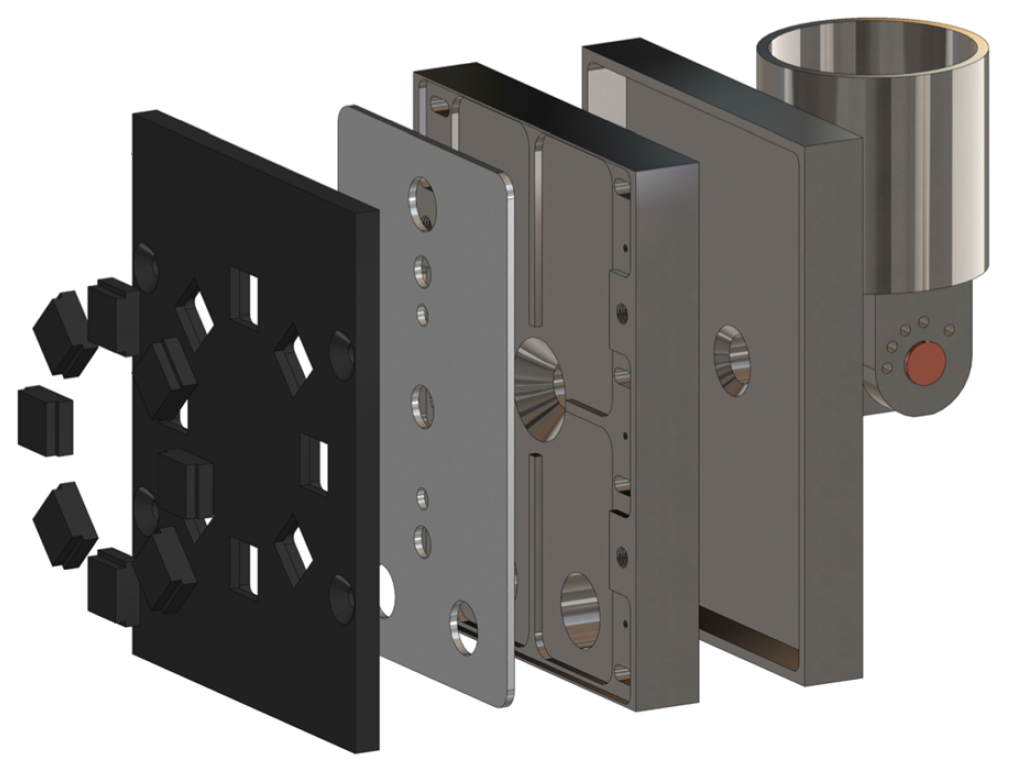 Figures: A. Goriaev et al. RSI 2021
Laura Dittrich | PWIE meeting | 10th April 2024
4
[Speaker Notes: at 0°, 30°, 45°, 60°, 90°]
Retarding Field Energy Analyzer (RFEA)
Measurement of ion energies and ion density fluxes
Button probe on holder plate on sample holder
Four grids G0, G1, G2, G3 and collector plate C
Varying G2 voltage gives current-voltage curve
Ion Energy Distribution Function (IEDF) measured
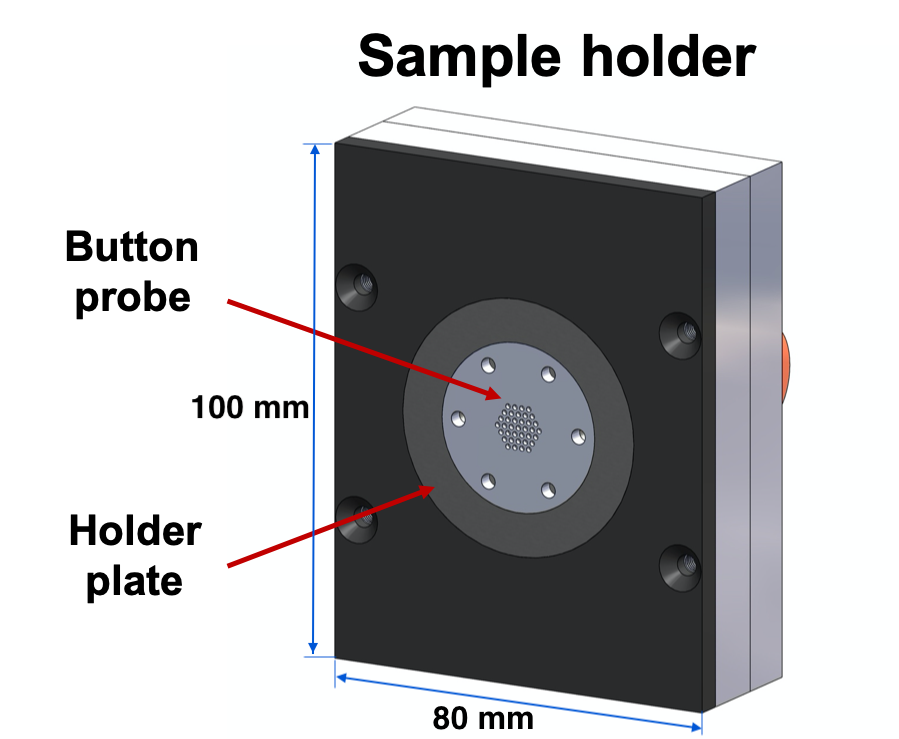 Figure: K. Crombé et al. IAEA 2023
Laura Dittrich | PWIE meeting | 10th April 2024
5
Retarding Field Energy Analyzer (RFEA)
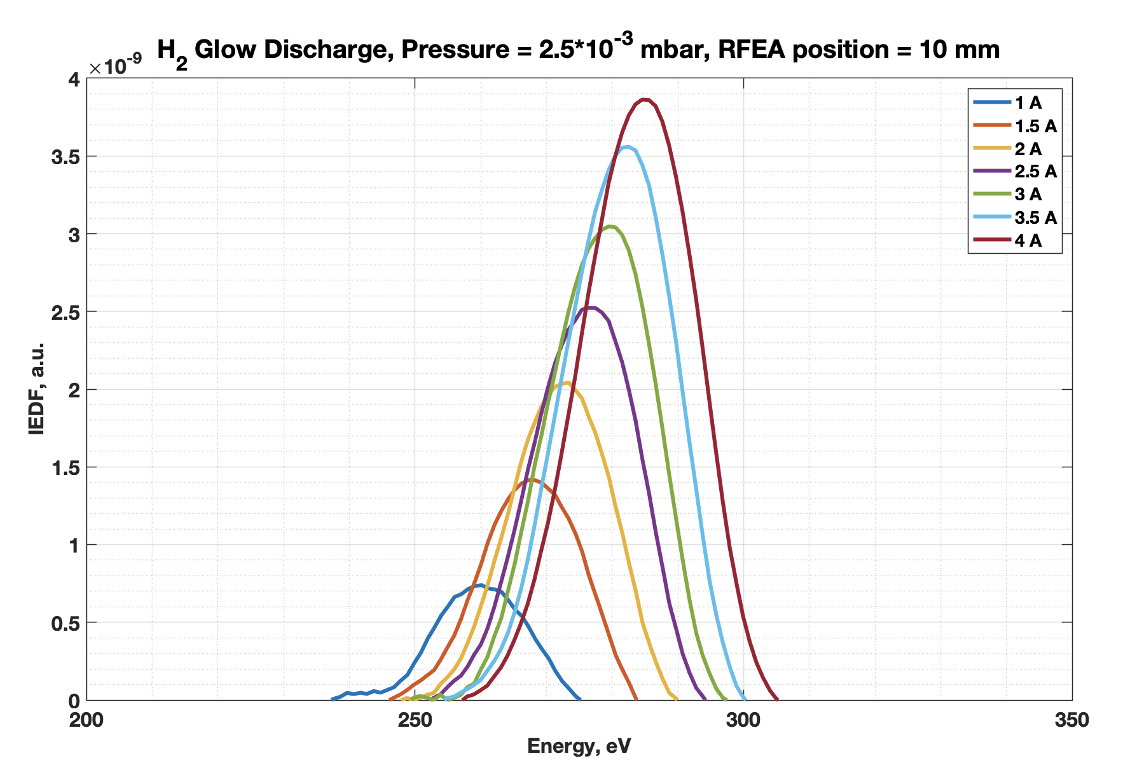 Credit: K. Crombé et al. IAEA 2023
Laura Dittrich | PWIE meeting | 10th April 2024
6
Planned upgrades of the sample handling at TOMAS
Temperature control of the samples
Install active water cooling 
Update of the temperature sensor
In combination with heating capabilities
Easily exchangeable sample holder heads
For sample mask: 
    Allow simple ex-situ exchange of samples
For RFEA button probe:
    Fast change from RFEA operation to sample exposure 
Remote inclination of the sample holder 
Add a gear system for inclination movement
Inclination without breaking vacuum
 Changes in the vacuum manipulator 	                    and the sample holder
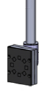 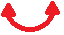 Laura Dittrich | PWIE meeting | 10th April 2024
7
Exposure of boronized samples
Exposure of boronized samples
Laura Dittrich | PWIE meeting | 10th April 2024
8
Exposure of boronized samples - Overview
Exposure proceedings
Tokamak co-deposit samples from TEXTOR tiles
Deuterium removal by ICWC plasmas
Surface modifications by ICWC plasmas 
Sputter deposited B samples
Boron layer erosion by ICWC plasmas
Boron layer erosion by GDC plasmas
Comparison of RFEA data with sample erosion
Summary and future plans
Laura Dittrich | PWIE meeting | 10th April 2024
9
Exposure proceedings
Over 170 samples have been exposed 2021 – 2024 at TOMAS facility.
Ion Beam Analysis on each sample, 
before and after exposure 
(except clean graphite monitors):
Elastic Recoil Detection Analysis (ERDA)
Detection of elements from hydrogen to uranium 
Depth profiling < 1µm, lower for resolution of 11B, 12C
Nuclear Reaction Analysis (NRA)
Deuterium content with D(3He,p)4He reaction
Analysis depth roughly 10 µm
Particle-Induced Gamma-ray Emission (PIGE)
Using a 3 MeV proton beam
Boron detection with analysis depth of tens of µm
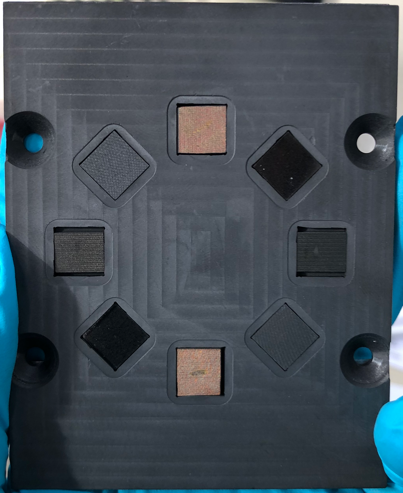 Laura Dittrich | PWIE meeting | 10th April 2024
10
Exposure of tokamak co-deposits
Aim: Be as-close-as-possible to actual wall materials
Samples made from TEXTOR tiles for exposure to wall conditioning plasmas 
Two tiles from inner bumper limiter (Tiles 384 and 079)
Operated between 2004 and 2013
Thick co-deposits: ≥ 10 µm
Thin co-deposits: 0.9 - 4.3 µm
Surfaces composition: 
    H, D, B, C, O, N, F, Inconel (Ni, Cr, Fe), Mo
Total of 16 exposures in TOMAS: 
9 Ion Cyclotron Wall Conditioning (ICWC) exposures					       in He and H2 plasmas
7 Glow Discharge Cleaning (GDC) exposures in He plasmas
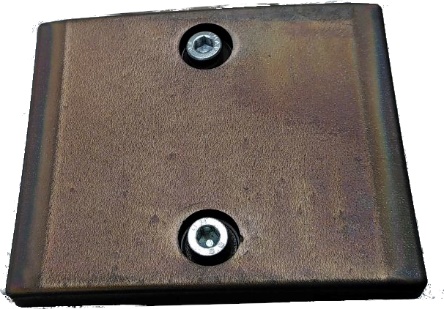 10 mm
10 mm
10 mm
Laura Dittrich | PWIE meeting | 10th April 2024
11
[Speaker Notes: Tile 384: 10-20 cm above the equatorial plane (thick) & Tile 079: 10-20 cm above the bottom of the machine (thin)]
Deuterium removal by ICWC plasmas
Aim: Investigate the removal of D by ICWC plasmas
 5 exposures in He ICWC plasmas: 
At 10% duty cycle at 25 MHz, average pressure 4.6×10-2 Pa.
Pre- and post-analysis with NRA. 






 No clear effect until 4 kW input power!
 Follow up experiments at high power.
Laura Dittrich | PWIE meeting | 10th April 2024
12
Deuterium removal by ICWC plasmas (2)
Further exposures in He ICWC plasmas at high powers: 
Confirm removal of D at high powers 
Optimize D removal
 Negative biasing of the sample holder to improve performance. 






 4 kW plasmas remove consistently D, but negative biasing reduces effect. 
 Probable sheathing effects reduce ion flux.
Laura Dittrich | PWIE meeting | 10th April 2024
13
Surface modifications by ICWC plasmas
Aim: Investigation of the near-surface composition
ERDA results show, after 4 kW He ICWC plasmas H and D remove from sample surface.
5th ICWC exposure, He 4 kW:
Efficient O and H removal 
    on the surface.
Removal of D observed.
10B increase relative to other elements.
 He plasma: More H removed than D
ERDA results for ICWC H2 plasma: 
Efficient O removal and C removal. 
 No clear isotope exchange effects at 1.5 kW.
 C erosion supported by expected chemical sputtering.
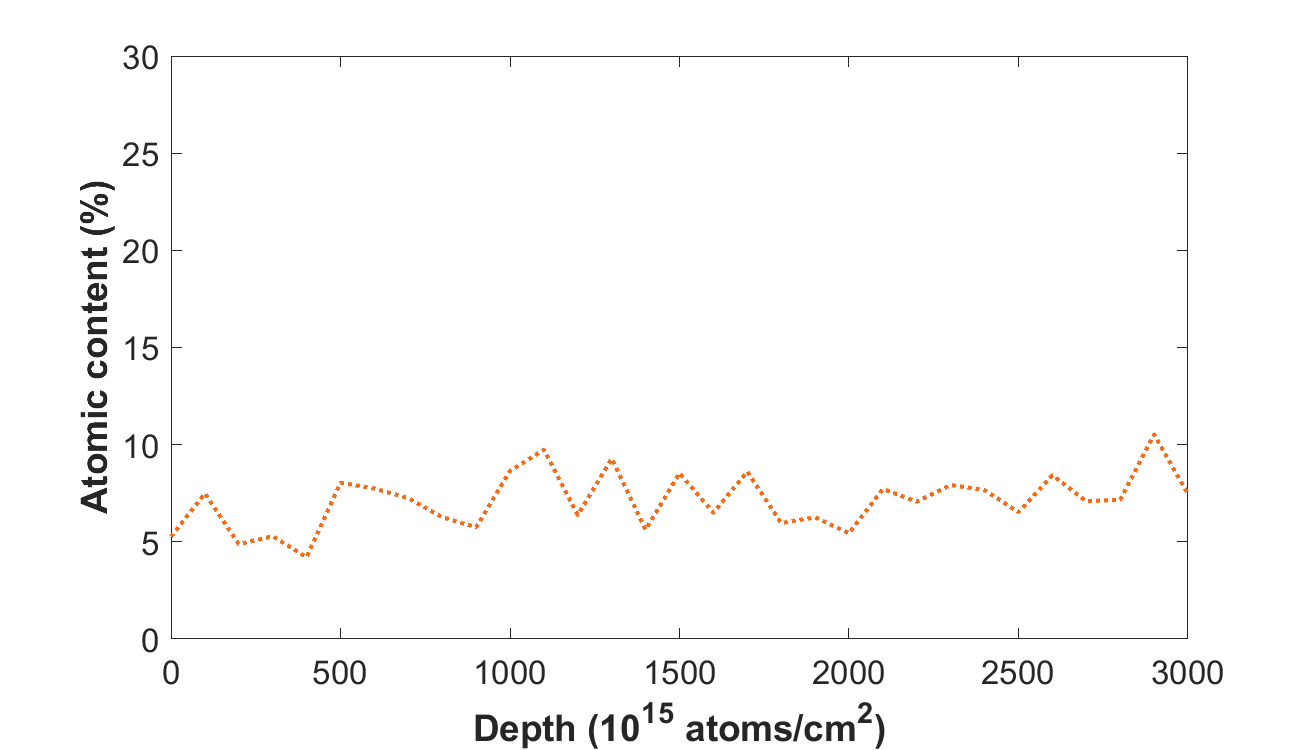 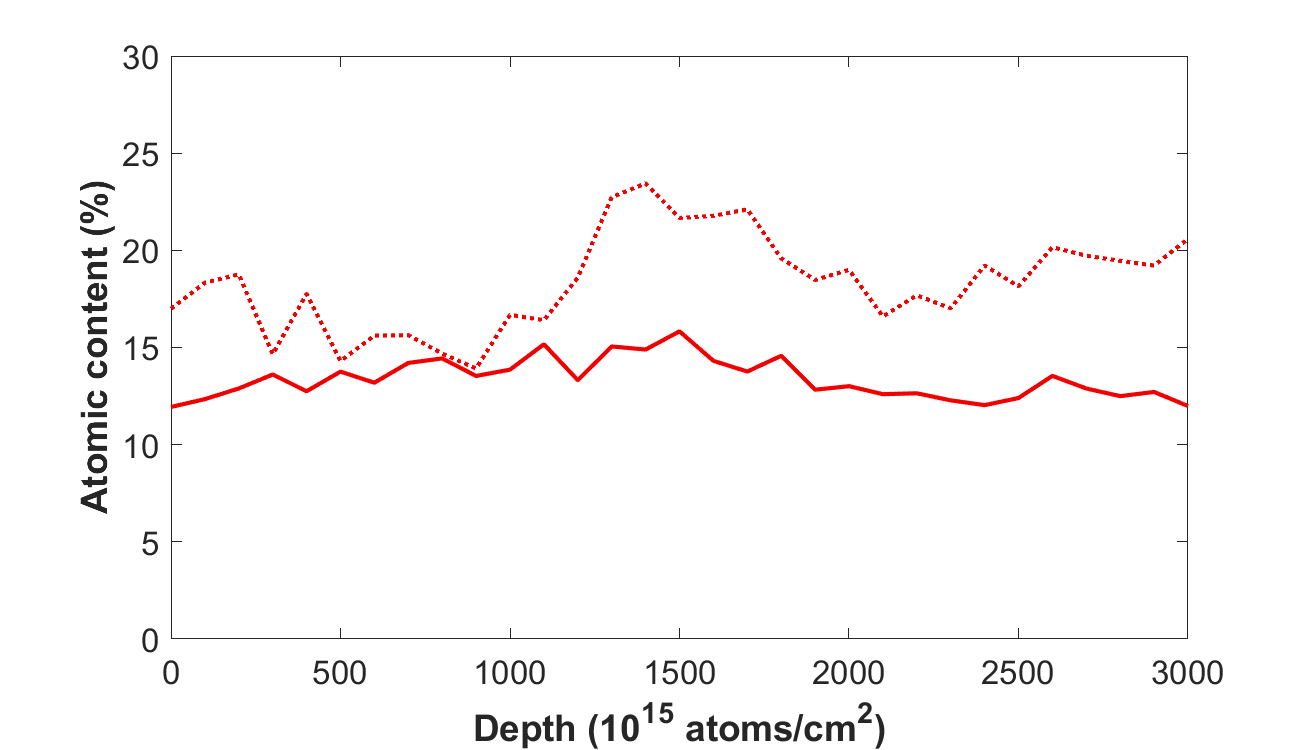 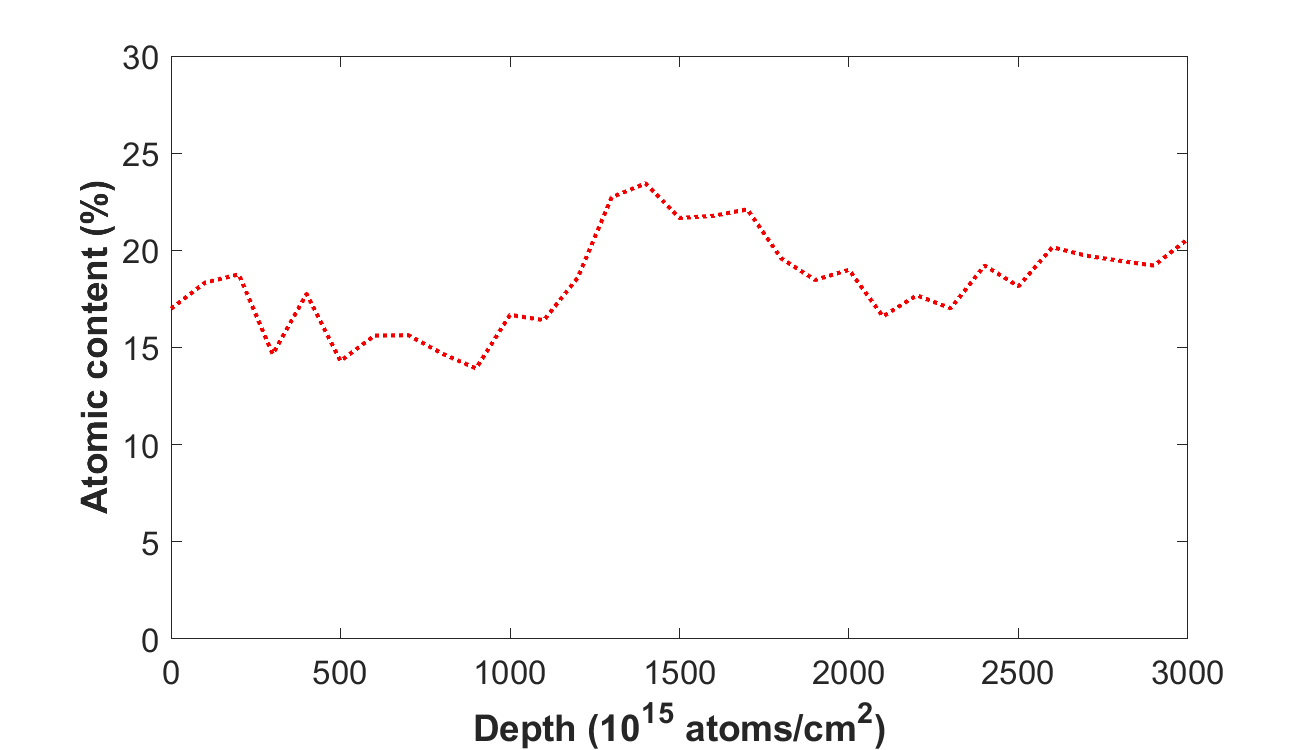 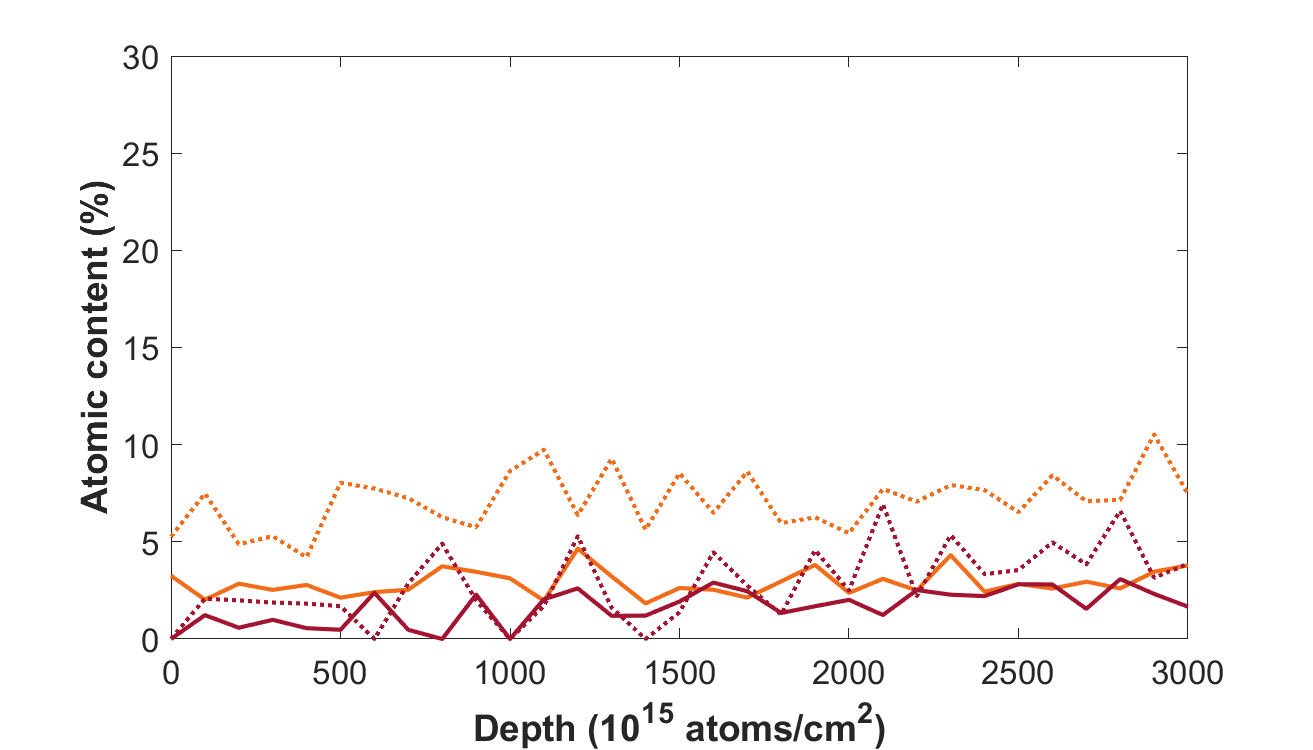 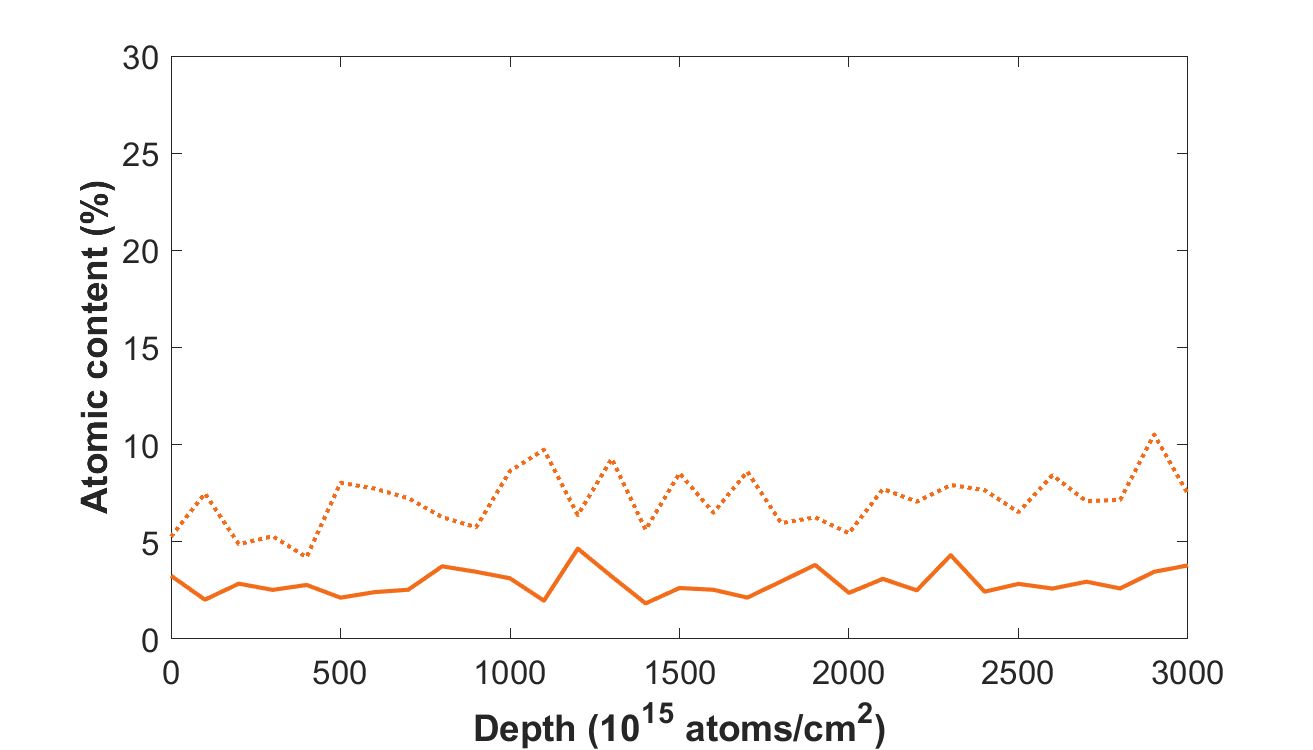 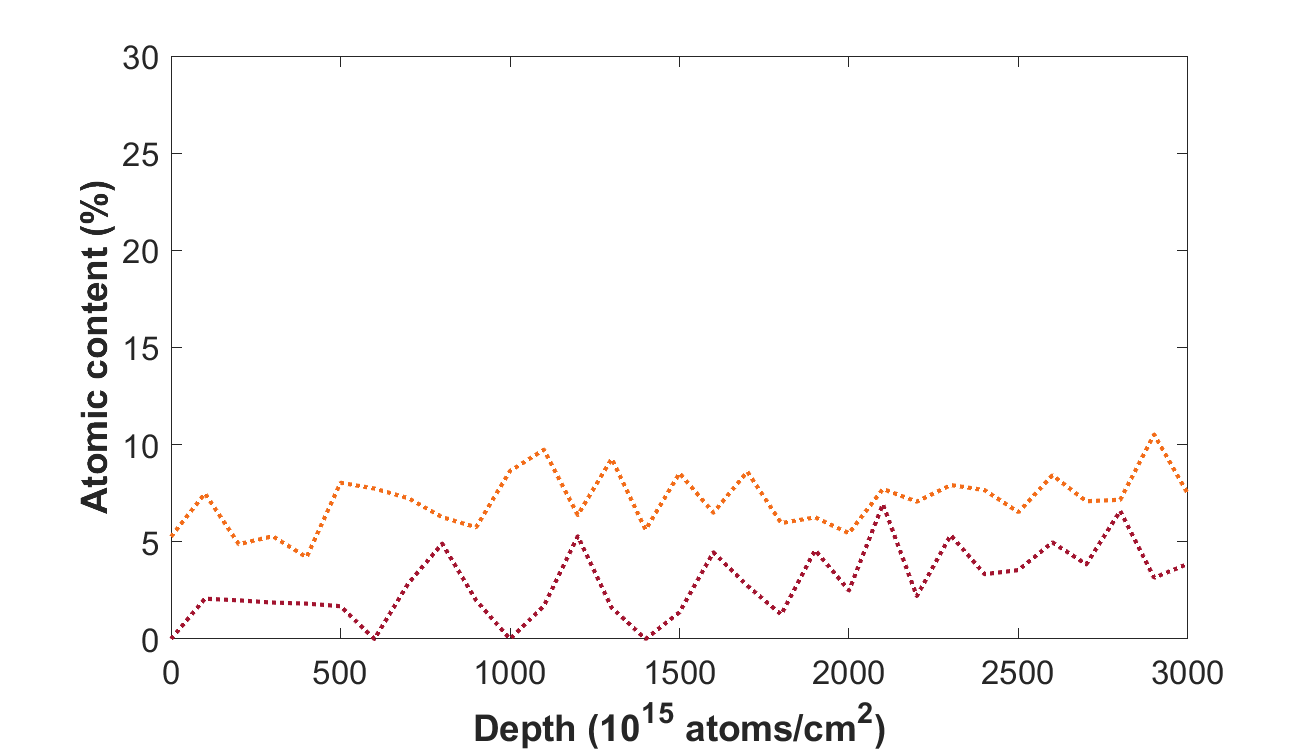 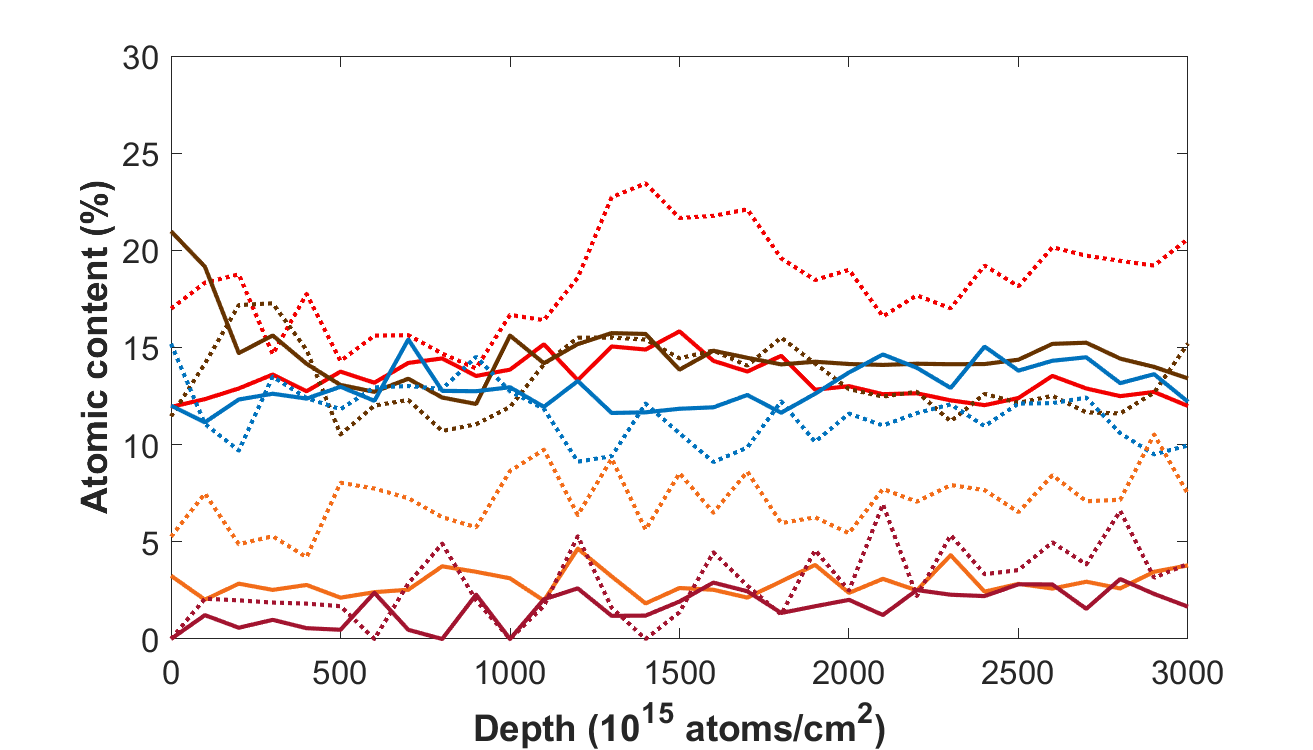 before exposure
after exposure
C
O
H
10B
D
Laura Dittrich | PWIE meeting | 10th April 2024
14
Sputter deposited B samples
Observation of e.g. unphysical increase in D content after exposure on TEXTOR samples.  
Investigation of uniformity of TEXTOR tiles in toroidal direction.
Layer thickness analysis before and after exposure. 
 Inhomogeneities on TEXTOR samples. 
Production of homogeneous sputter deposited samples: 
Sputter deposition of B at Forschungszentrum Jülich
Sputter deposition of B and mixed layers at Uppsala University 
Produced samples on graphite substrates: 
B layers: 70 – 670 nm
B+W mixed layer: approx. 75 nm
B+D mixed layer: approx. 100 nm
B+W+D mixed layer: approx. 75 nm
W or EUROFER interlayers: 150 – 200 nm
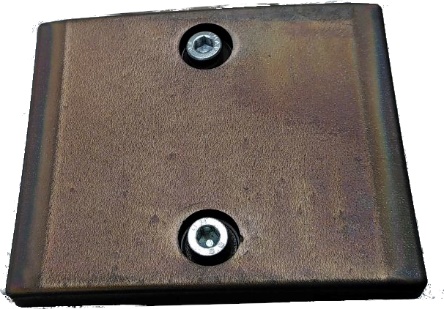 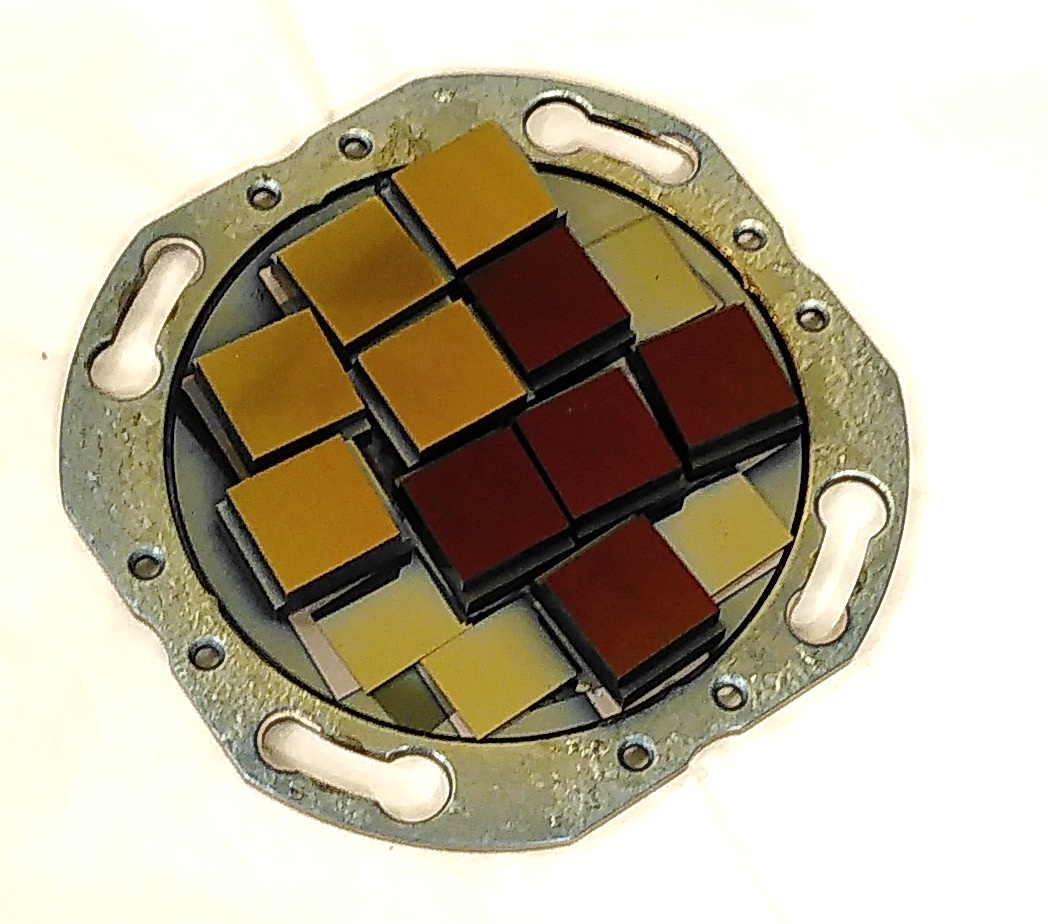 Results of mixed layer samples will be presented at PSI conference.
Laura Dittrich | PWIE meeting | 10th April 2024
15
Boron layer erosion by wall conditioning plasmas
Aim: Study B erosion by wall-conditioning plasmas. 
Graphite samples with B coating exposed to ICWC plasmas: 





       Extremely high erosion rates, 									           	 not been reproduced nor observed on the TEXTOR samples. 
Exposure to He GDC plasmas:
    (average of 4)


      Highest erosion rates at GDC plasmas with current of 3 A.
Presented at SOFE 2023 by A. Goriaev et al.
Credit:      A. Adriens, A. Goriaev, S. Möller
Laura Dittrich | PWIE meeting | 10th April 2024
16
Comparison of RFEA data with sample erosion
H2 GDC plasma
RFEA measurements:
Experimental erosion data on B+D layers:
Exposure duration 3 h
First results, data collected in March




 Erosion rates roughly 40 times higher
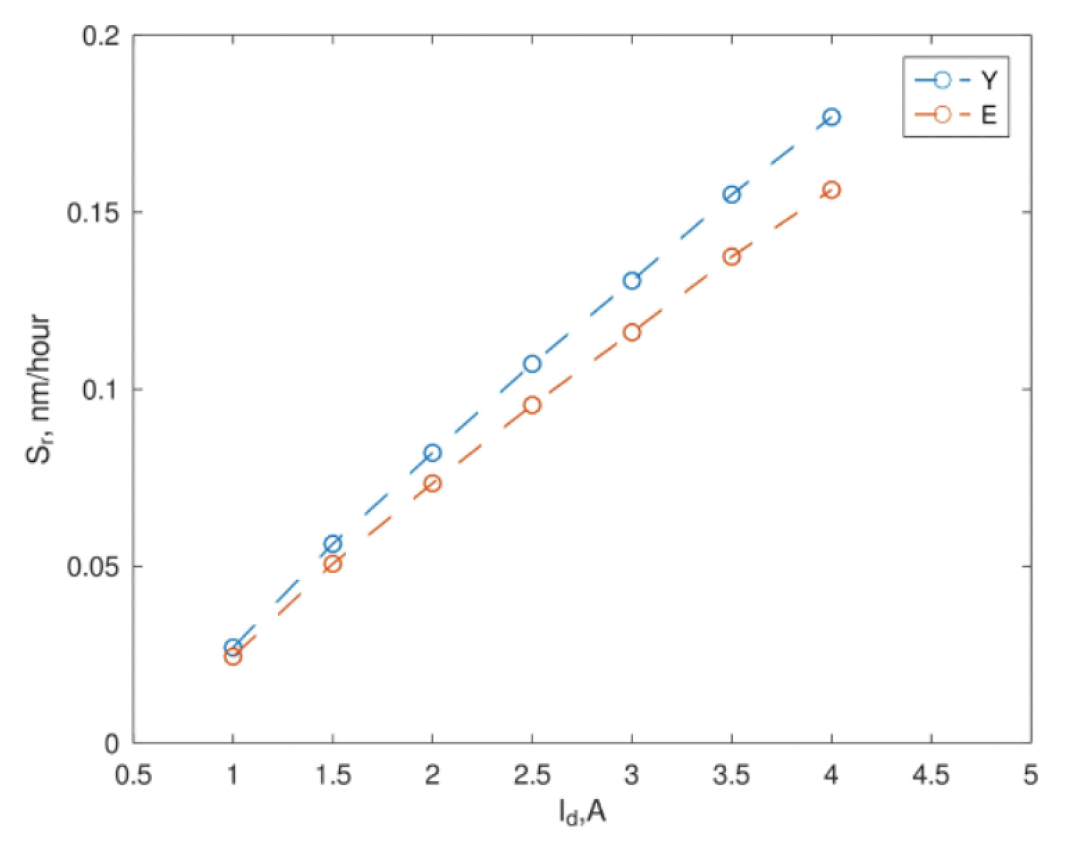 Credit: A. Bäckman
K. Crombé et al., IAEA FEC (2023)
Obtained sputtering erosion rates at 3 A: 0.12 – 0.13 nm/h
Possibly due to impurities in plasma
Laura Dittrich | PWIE meeting | 10th April 2024
17
[Speaker Notes: Y. Yamamura, H. Tawara, “Atomic Data and Nucl. Data Tables” 62, 149–253 (1996)
R. Behrisch, W. Eckstein Springer-Verlag Berlin, Heidelberg (2007)]
Summary and outlook
Summary: 
Exposure of TEXTOR tiles: 
D removal from 4 kW ICWC input power.
Inhomogeneous samples prove experiments with tokamak co-deposits difficult. 
Exposure of sputter deposited B samples: 
GDC erodes B at 0.15 nm/min in He plasmas.
More results in progress (PSI-26)
Sample erosion higher than expected from RFEA data
Outlook: 
Different materials: 
Metallic substrates: Mo and W 
Isotope exchange studies in W samples
More complex sputter deposited samples 
ECWC exposures 
Exposures at high sample temperatures
Possible contribution to ITER
Laura Dittrich | PWIE meeting | 10th April 2024
18
Thank you for your attention!
And great thanks to my colleagues:
A. Goriaev, P. Petersson, D. López-Rodríguez, K. Crombé, Y. Kovtun, S. Möller, J. Buermans,  E. Pitthan, M. Verstraeten, A. Adriaens, S. Brezinsek, T. Wauters, M. Rubel
Laura Dittrich | PWIE meeting | 10th April 2024
19
TOMAS results presented and published:
A. Goriaev et al., “The upgraded TOMAS device: A toroidal plasma facility for wall conditioning, plasma production, and plasma–surface interaction studies” , Rev. Sci. Instrum. 92, 023506 (2021)
S. Moon et al., “Characterization of neutral particle fluxes from ICWC and ECWC plasmas in the TOMAS facility”, Phys. Scr. 96 124025 (2021)
L. Dittrich et al., “Assessment of erosion efficiency and isotope exchange in tokamak co-deposits exposed to wall conditioning plasmas in TOMAS facility”, presented at 25th International Conference on Plasma Surface Interaction in Controlled Fusion Devices (PSI-25), Online Meeting, June 2022
Y. Kovtun et al., “Overview of TOMAS plasma diagnostics”, 6th International Conference Frontiers in Diagnostics Technologies, ENEA Frascati Research Centre, Frascati, Italy 19–21 October 2022, 2023 JINST 18 C02034
A. Goriaev et al., “First studies of local ion fluxes in radio frequency plasmas for ion cyclotron wall conditioning applications in the TOMAS device”, AIP Conf. Proc. 2984, 040007 (2023)
K. Crombé et al., “Radio frequency plasma production on the TOMAS device”, AIP Conf. Proc. 2984, 040005 (2023)
Y. Kovtun et al., “Measurement of hydrogen plasma parameters of the combined ECR+RF discharge in the TOMAS facility”, AIP Conf. Proc. 2984, 110001 (2023)
J. Buermans et al., “X-Mode Electron Cyclotron Heating Scenarios Beyond the Cut-off Density”, AIP Conf. Proc. 2984, 110003 (2023)
D. López-Rodríguez et al., “Characterisation of radio frequency plasmas in the upgraded TOMAS device”, AIP Conf. Proc. 2984, 040006 (2023)
A. Goriaev et al., “Studies of boronization layer erosion by Ion Cyclotron Wall Conditioning plasmas in W7-X - like conditions at TOMAS”,  Poster presentation at SOFE, 30th IEEE Symposium on Fusion Engineering, July (2023)
K. Crombé et al., “PLASMA CHARACTERISATION AND WALL CONDITIONING STUDIES ON THE TOMAS DEVICE”, IAEA-CN-316-1890 (2023)
P. Petersson et al., “The influence of plasma parameters and electrical connection on the efficiency of wall conditioning plasmas in TOMAS facility”, presented at 19th International Conference on Plasma-Facing Materials and Components for Fusion Applications, Bonn, 22 – 26 May 2023
K. Crombé et al., “Plasma Characterisation and Wall Conditioning Studies on the TOMAS Device”, IAEA-CN-316-1890 (2023)
J. Buermans et al.,” Study of the Electron Cyclotron Power Deposition in TOMAS”, 29 December 2023 submitted
Laura Dittrich | PWIE meeting | 10th April 2024
20
Extra slides
Extra slides
Laura Dittrich | PWIE meeting | 10th April 2024
21
Inhomogeneity of TEXTOR samples
Investigation of uniformity of TEXTOR tiles in toroidal direction, approx. 1 cm steps.
Decrease of layer thickness in same direction
Outliers in 17 % of measurement points
Supported by layer thickness analysis before and after exposure:
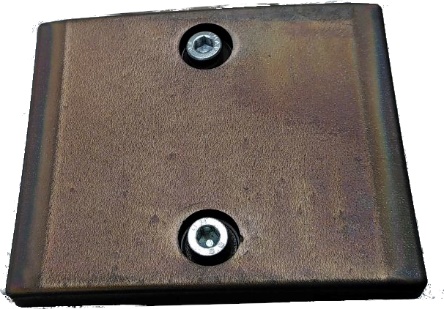 Laura Dittrich | PWIE meeting | 10th April 2024
22